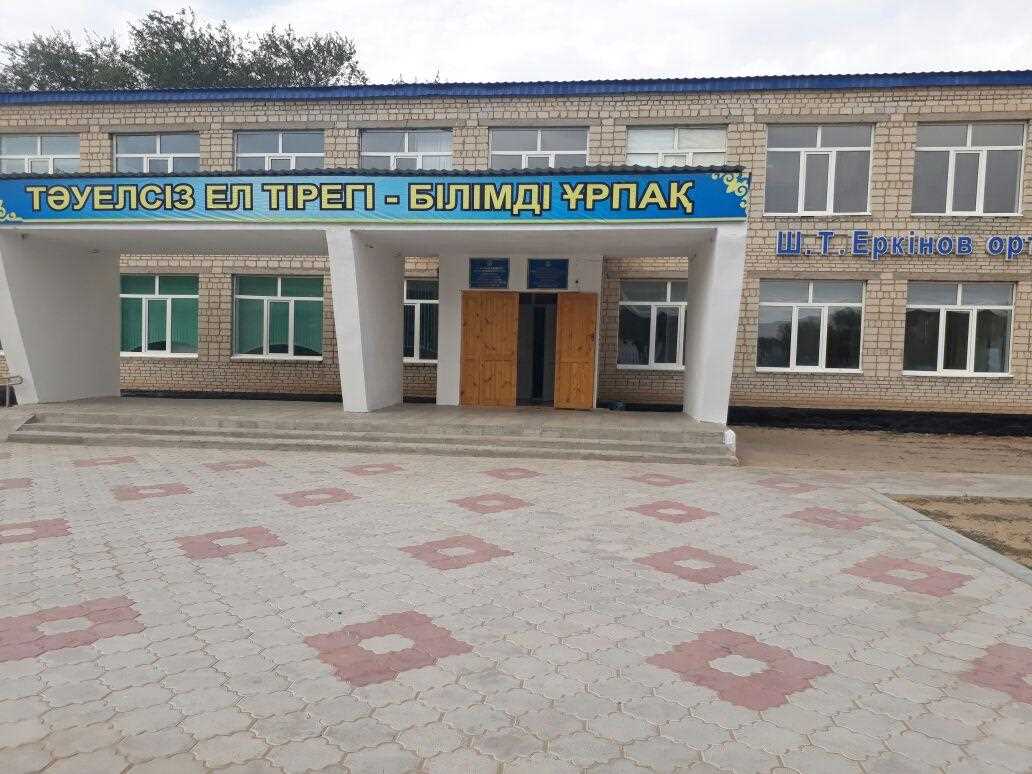 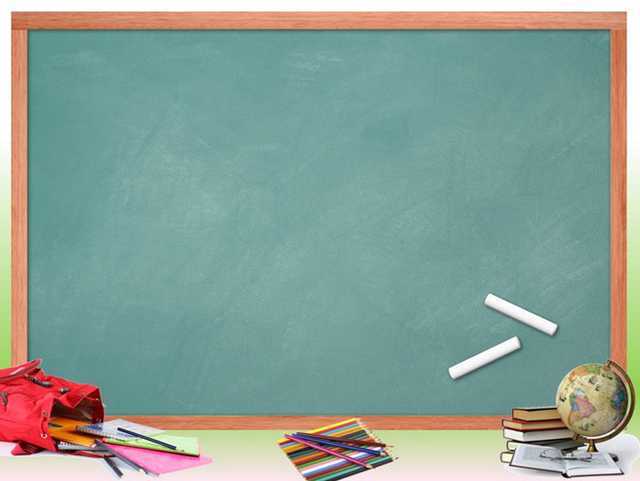 Әдістемелік бірлестік тақырыбы: 
Мектепке дейінгі тәрбиелеу мен оқытудың мазмұнын жаңартуда жаңа технологияларды пайдалану
Мақсаты: Балалардың бойындағы ұлттық құндылықтарға деген
қызығушылығын ояту, ынтымақтастық, шығармашылық орта қалыптастыру.
Міндеттері: Озық педагогикалық тәжірбиелерді зерттеу, уйрету.
Балалардың іс – әрекетін ойнау арқылы ойлауды, 
шығармашылық пен ізденімпаздық дағдыларын қалыптастыру, 
қорытынды жасай білу.
Жазықбаева  Айнур Аманжолқызының 2023-2024 оқу жылында жеткен жетістіктері
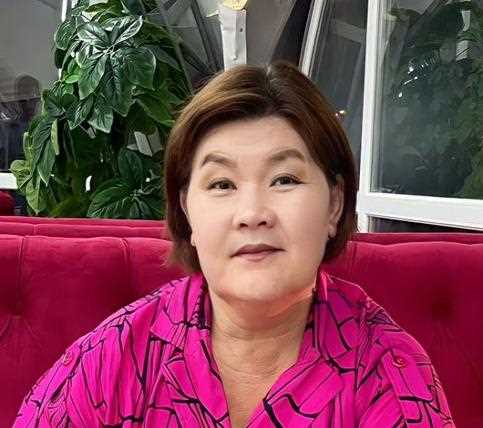 Педагогтың жетістіктері
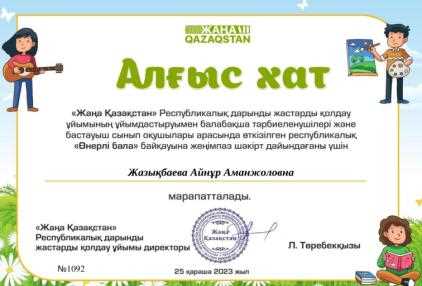 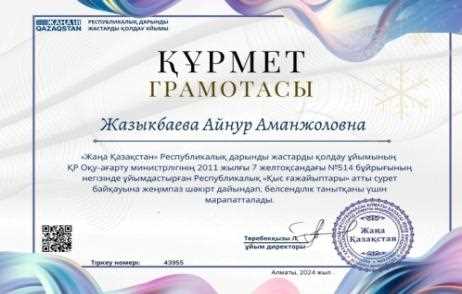 «Жаңа Қазақстан» Республикалық дарынды жастарды  қолдау ұйымының ұйымдастыруымен  балабақша тәрбиеленушулері  және бастауыш сынып оқушылары арасында өткізілген  республикалық  «Өнерлі бала» байқауы  «Ғажайып қыс» «Сурет салу» номенациясы
«Жаңа Қазақстан» Республикалық дарынды жастарды қолдау ұйымының ұйымдастыруымен  балабақша тәрбиеленушулері және бастауыш сынып оқушылары арасында өткізілген республикалық  «Өнерлі бала» байқауы  «Күз ғажайыптары» «Сурет салу» номенациясы
Республикалық  жетістіктер
«Жаңа Қазақстан» Республикалық дарынды жастарды қолдау ұйымының ұйымдастыруымен  балабақша тәрбиеленушулері және бастауыш сынып оқушылары арасында өткізілген республикалық  «Өнерлі бала» байқауы  «Ғажайып қыс» «Сурет салу» номенациясы
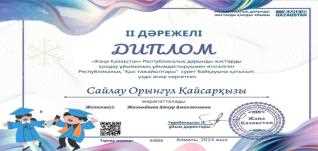 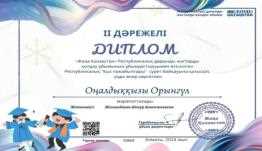 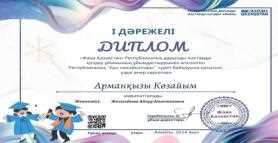 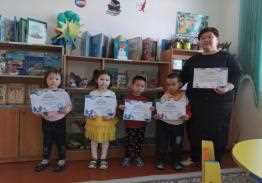 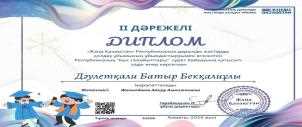 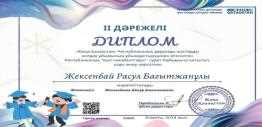 Аудандық жетістіктер
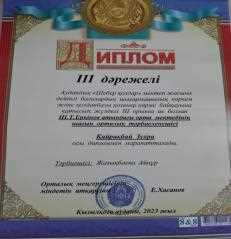 Қайрақбай  Зухра Сырымқызы
«Шебер қолдар» мектеп жасына  дейінгі  балалардың шығармашылық көркем және қолданбалы  қолөнер  көрме байқауы.
 III орын
“Айгөлек “ аудандық балалар шығармашылық байқауы.
 “Мәнерлеп оқу” номинациясы II орын
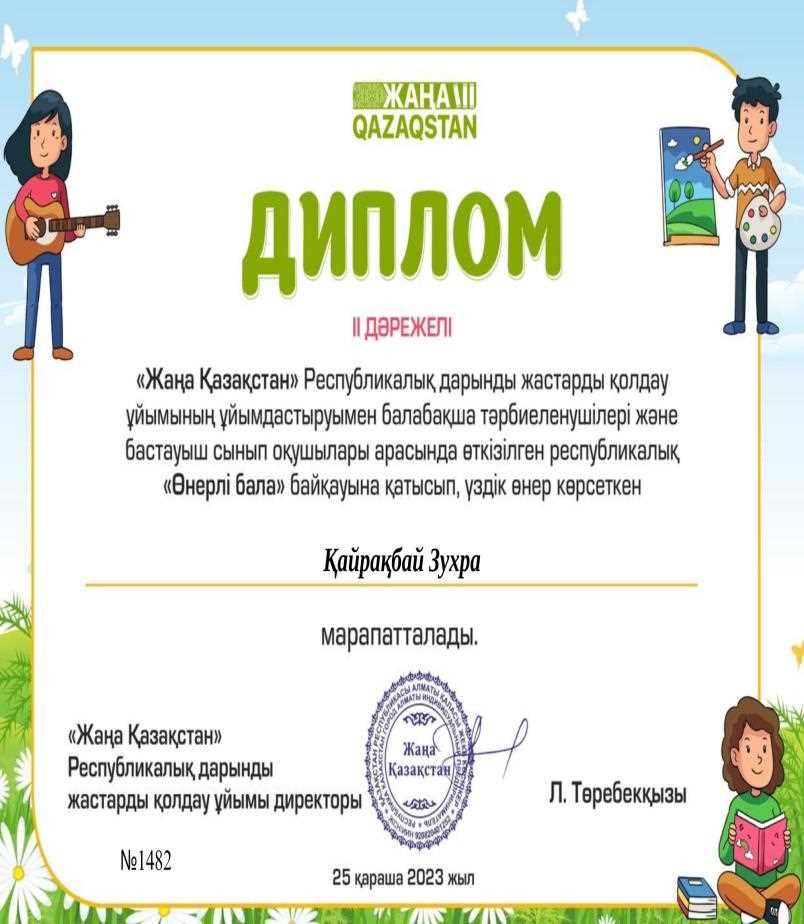 Республикалық  жетістіктер
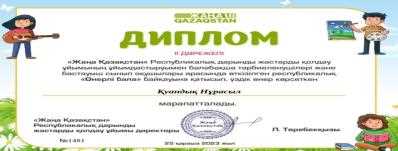 Қуандық Нұрасыл





«Жаңа Қазақстан» Республикалық дарынды жастарды қолдау ұйымының ұйымдастыруымен  балабақша тәрбиеленушулері және бастауыш сынып оқушылары арасында өткізілген республикалық  «Өнерлі бала» байқауы  «Күз ғажайыптары» «Сурет салу» номенациясы
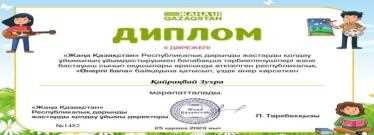 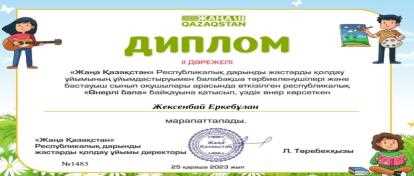 Қайрақбай Зухра
Жексенбай   Еркебұлан
Жанұзақова Жанардың 2023-2024 оқу жылында жеткен жетістіктері
Республикалық жетістіктер
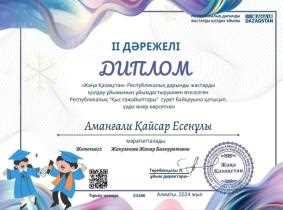 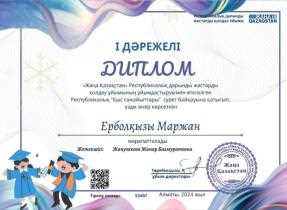 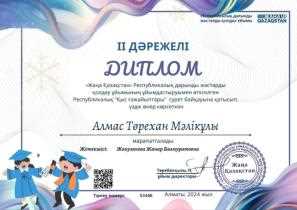 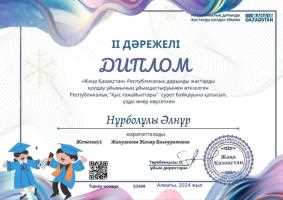 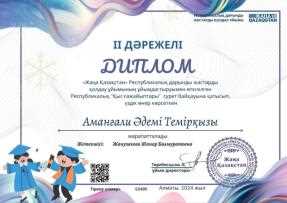 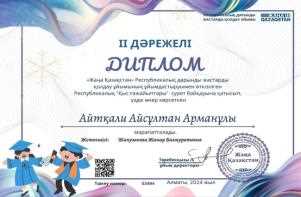 «Жаңа Қазақстан» Республикалық дарынды жастарды қолдау ұйымының ұйымдас-
тыруымен өткізілген балабақша тәрбиеленушілері және бастауыш сынып оқущылары
арасында өткізілген республикалық «Өнерлі бала» байқауы «Ғажайып Қыс» «Сурет
салу» номинациясы.
Республикалық жетістіктер
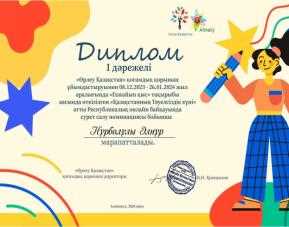 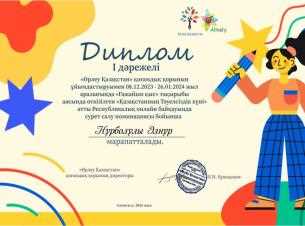 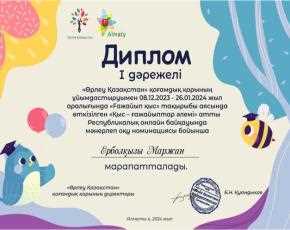 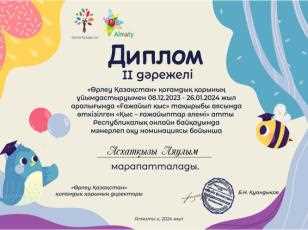 “Өрлеу Қазақстан” қоғамдық қорының ұйымдастыруымен 08.12.2023-26.01.2024 жыл
аралығында «Ғажайып қыс» тақырыбы аясында өткізілген «Қыс ғажайыптар әлемі» 
атты Республикалық онлайн байқауы бойынша мәнерлеп оқу номинациясы және 
«Қазақстанның Тәуелсіздік күні» атты Республикалық онлайн байқауы бойынша сурет салу
номинациясы
Жетістіктерім
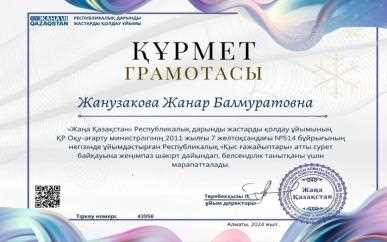 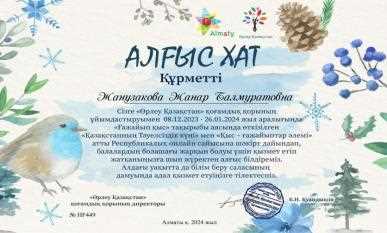 «Жаңа Қазақстан» Республикалық
дарынды жастарды қолдау ұйымыныңұйымдастыруымен
өткізілген республи
калық «Өнерлі бала» байқауы «Ғажайып қыс»
«Сурет салу» номенациясы
«Өрлеу Қазақстан» қоғамдық  қорының 
ұйымдастыруымен өткен «Ғажайып қыс» 
тақырыбы аясында өткізілген республикалық
 «Қазақстанның тәуелсіздік күні» мен 
«Қыс ғажайыптар әлемі» номинациясы
Аудандық жетістіктерім
Аудандық  “Айгөлек” байқауының үшінші орын иегері Асхатқызы Аяулым 
Жетекшісі:Жанузакова Жанар
Шағын орталық тәрбиешісі Самалихова Сауленің                 				жетістіктері
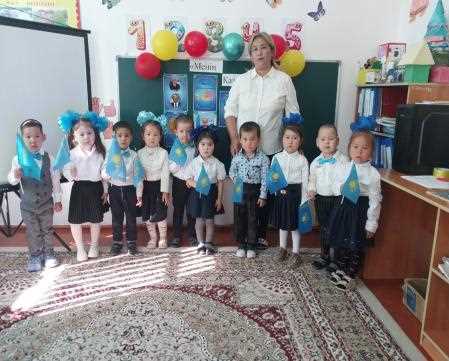 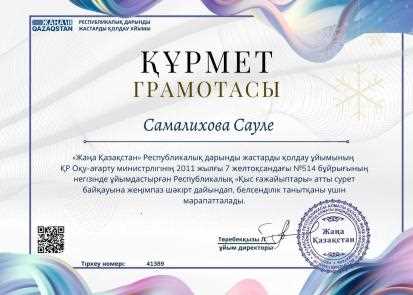 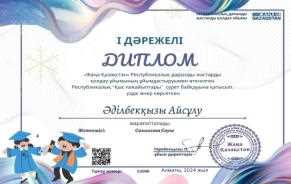 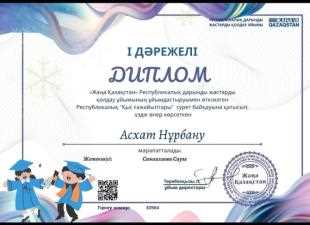 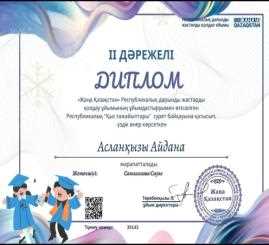 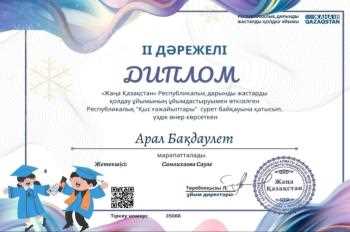 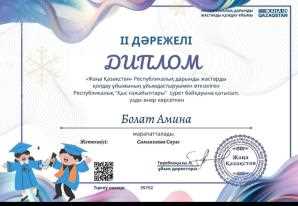 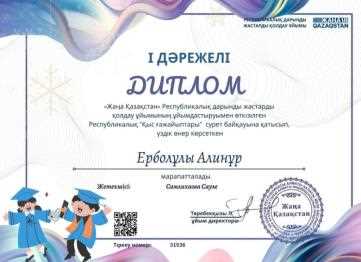 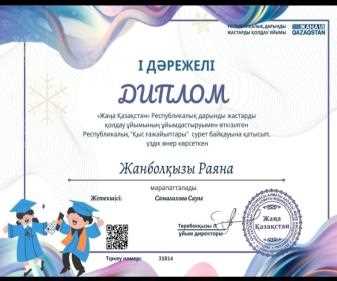 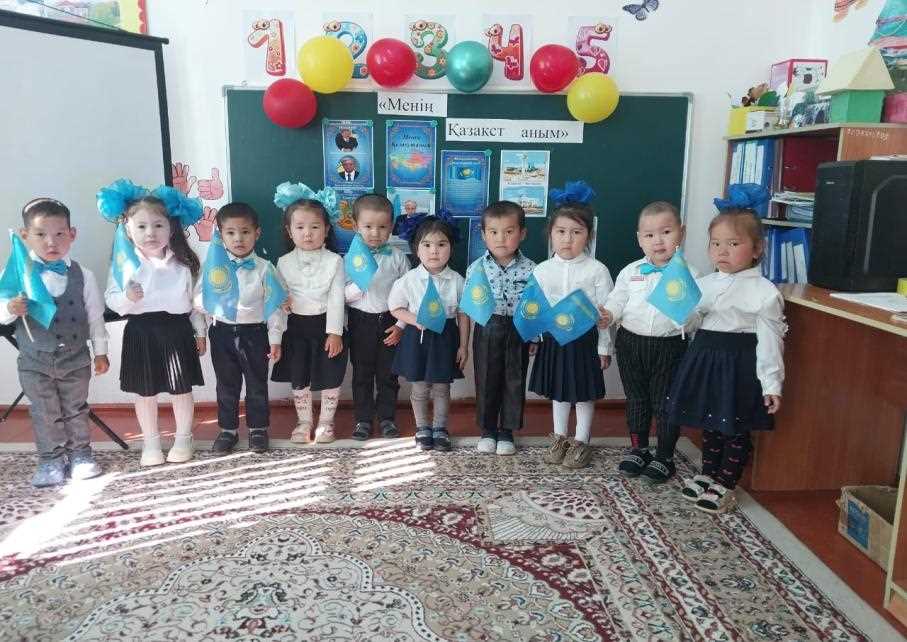 Шағын орталық тәрбиешісі Нурсапина Злиханың жетістіктері
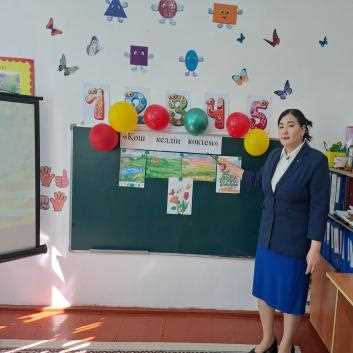 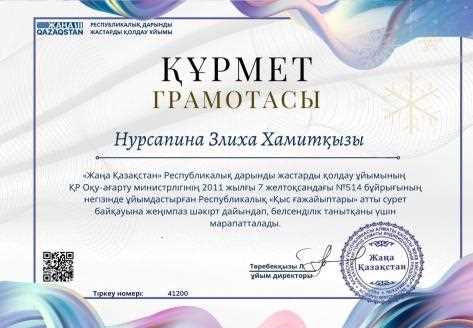 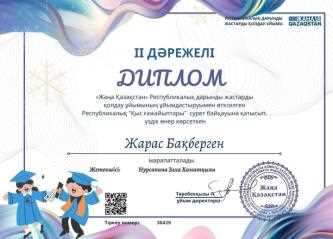 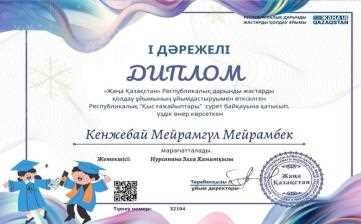 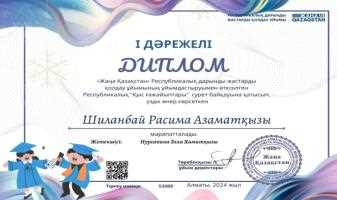 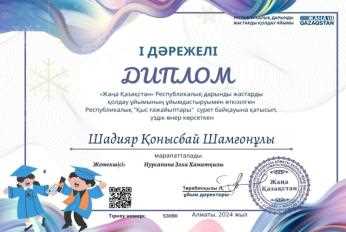 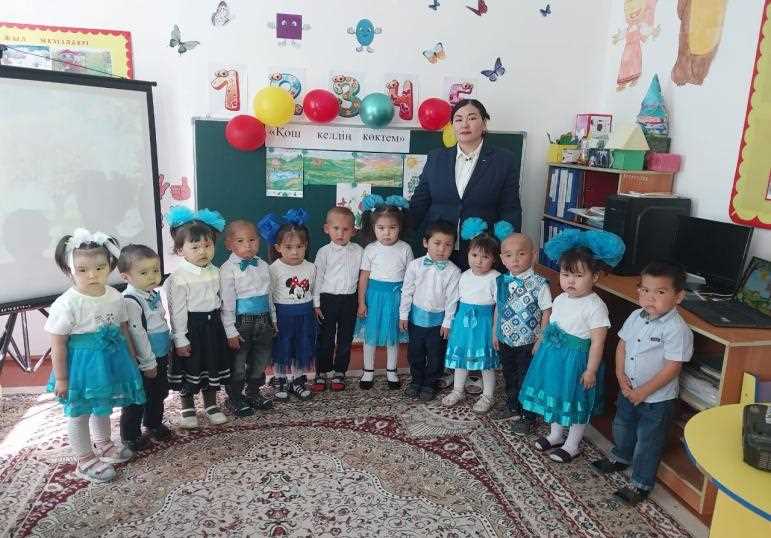 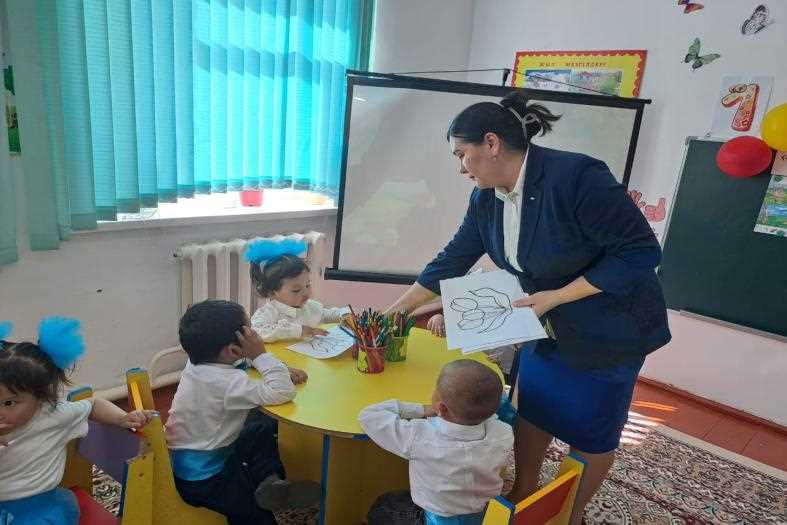 2023/2024 оқу  жылындағы мектепалды даярлық тәрбиешісі
                           Калуова Рузияның жетістіктері
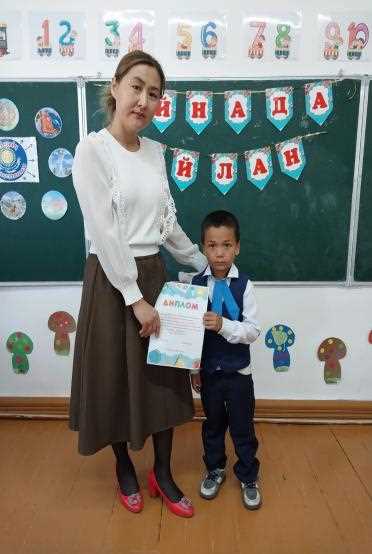 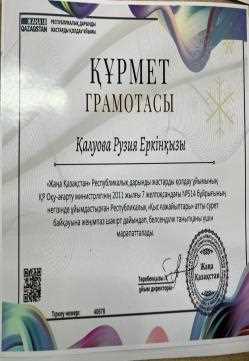 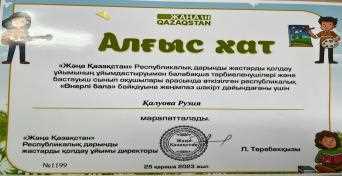 2023/2024 оқу  жылындағы мектепалды даярлық тәрбиеленушілердің жетістіктері
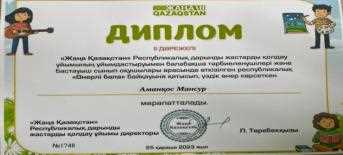 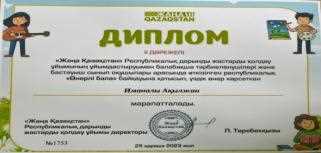 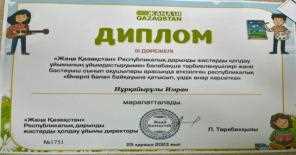 Республикалық «Өнерлі бала»
байқауынан Иманәлі Ақылжан 
ІІ- орын
Республикалық «Өнерлі бала» байқауынан Нұрқайырұлы Имран
ІІІ- орын
Республикалық «Өнерлі бала»
байқауынан Аманқос Мансур 
ІІ- орын
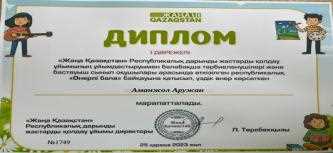 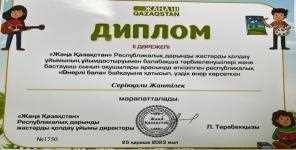 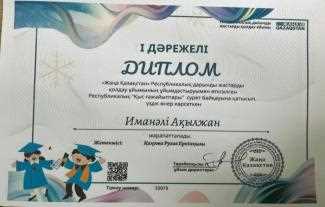 Республикалық «Өнерлі бала»
Байқауынан Аманжол Аружан 
І- орын
Республикалық «Өнерлі бала»
байқауынан  Серікқали Жантілек   ІІ- орын
Республикалық
 «Қыс ғажайыптары» сурет байқауынан  
Иманәлі Ақылжан
 І орын
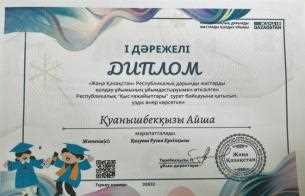 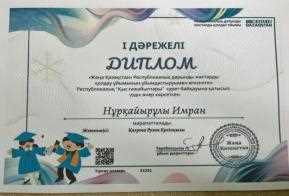 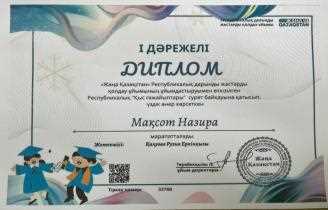 Республикалық «Қыс ғажайыптары» сурет байқауынан  
І орын иегерлері
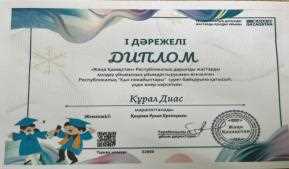 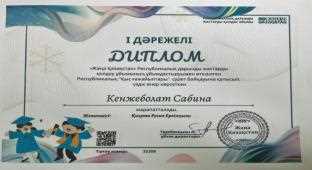 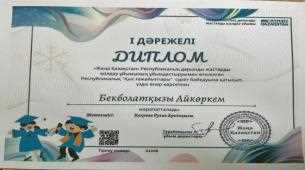 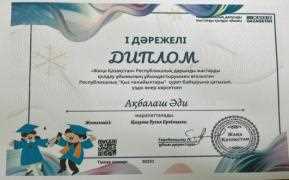 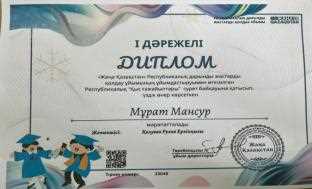 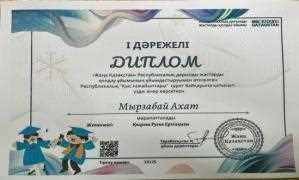 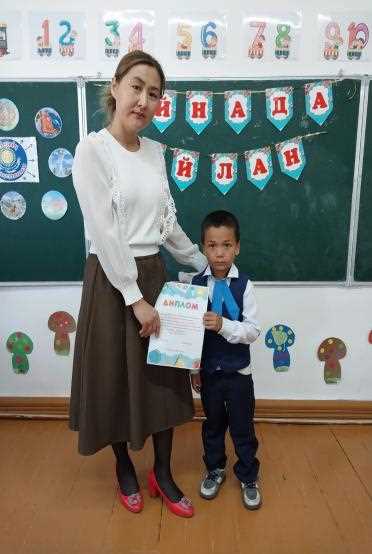 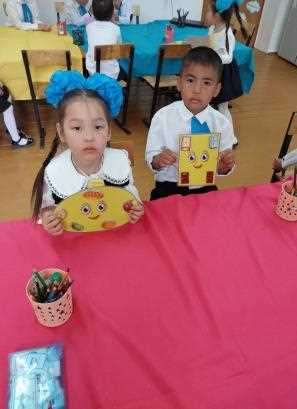 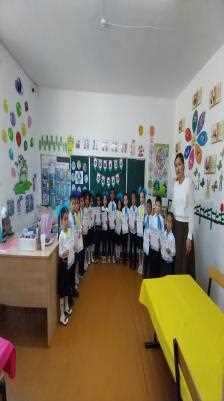 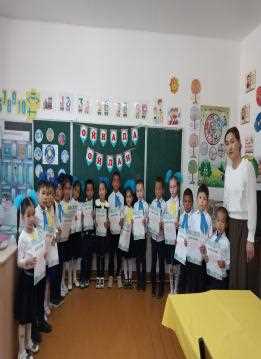 -
Изимова Гулбаршынның 
 2023-2024 оқу  жылындағы жетістіктері
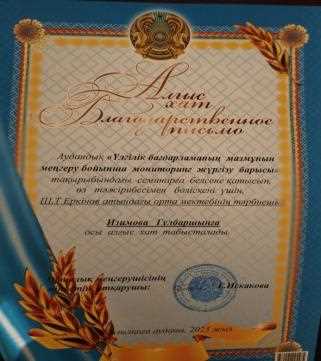 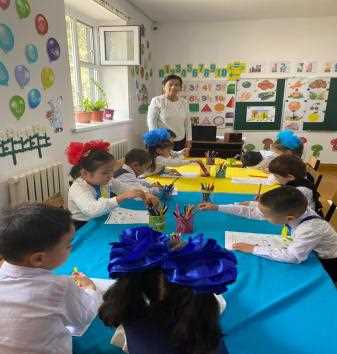 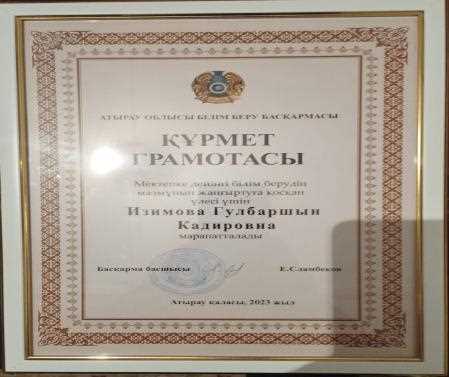 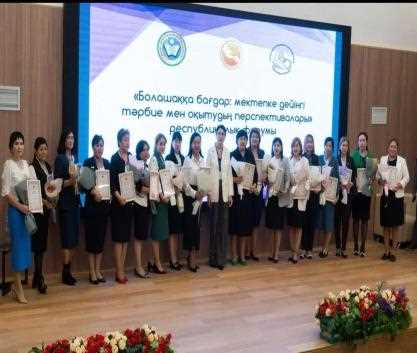 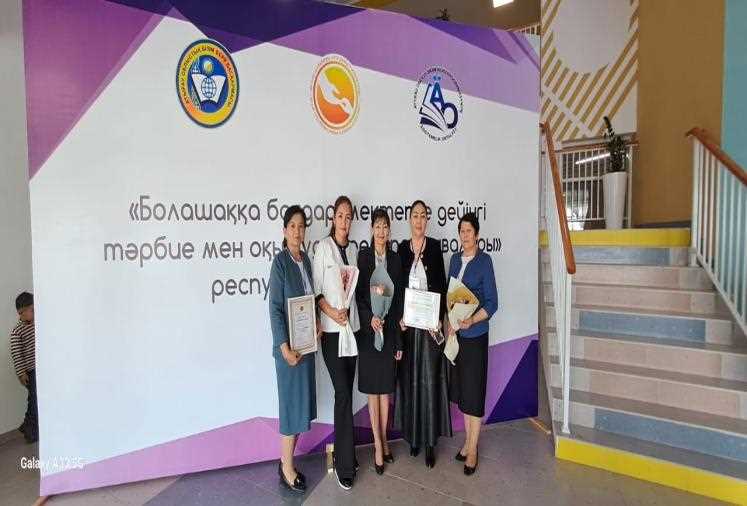 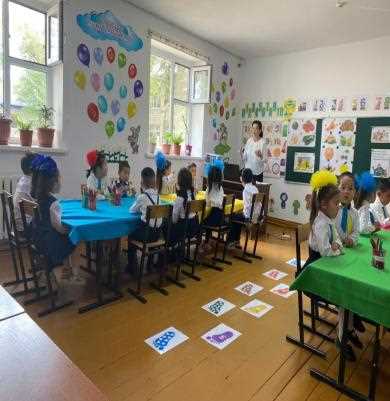 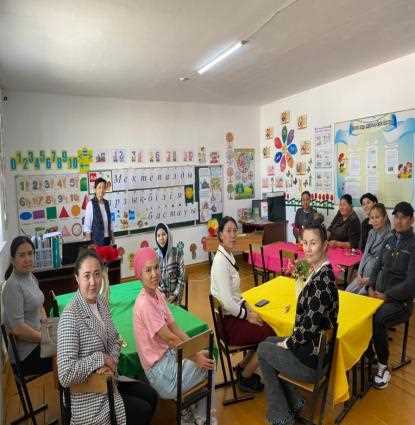 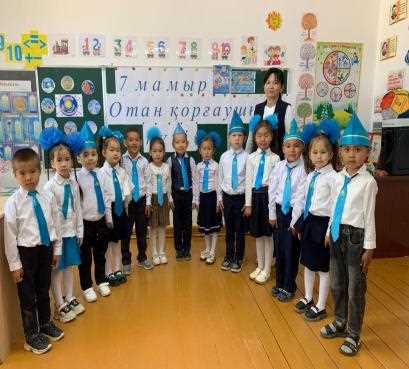 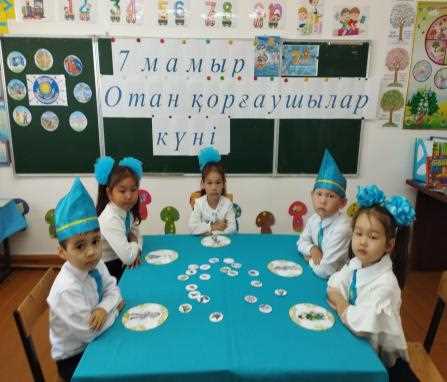 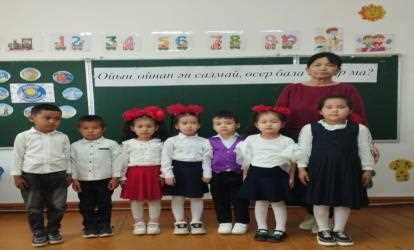 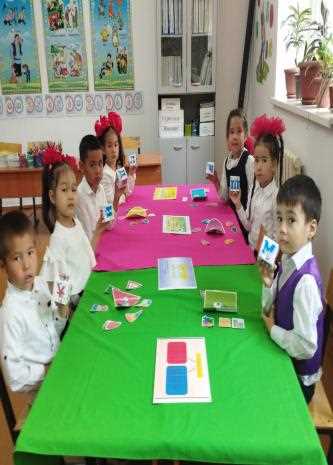 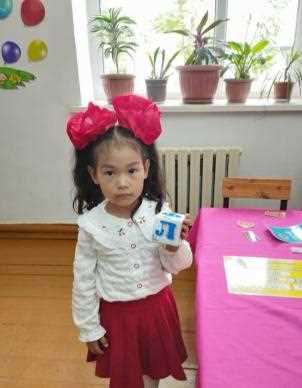 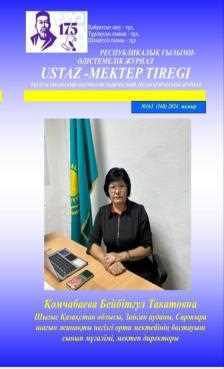 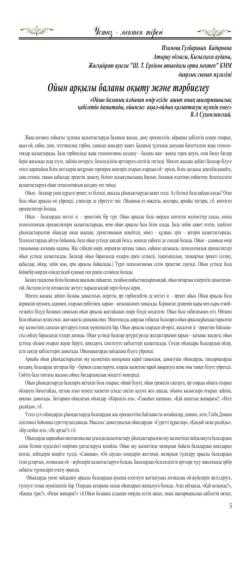 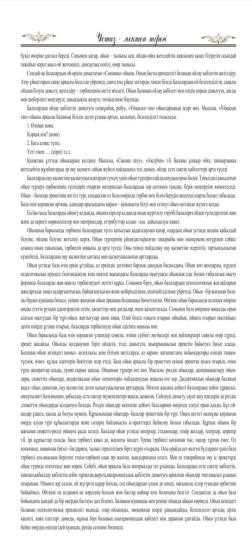